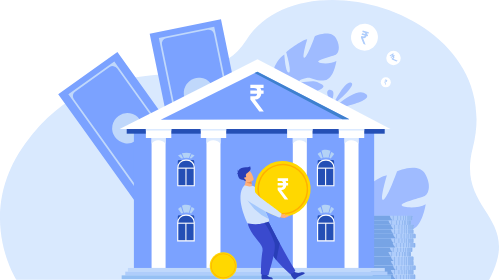 Understanding Loan Basics
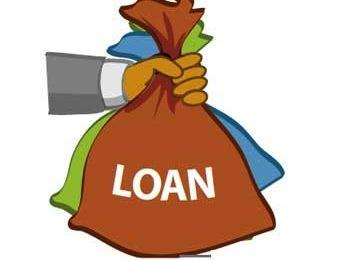 What is Loan ?
A loan can be money, property or material goods received from bank, friends, relatives or any other financial institutions.

Individuals or companies borrow money from banks or other financial institutions so as to financially manage planned or unplanned events.

Loans are often used by individuals, businesses, and governments to finance various activities such as purchasing real estate, vehicles, or funding projects.

This amount is repaid along with interest in specific time period

It can be specific one-time amount or open-ended line of credit with certain limit
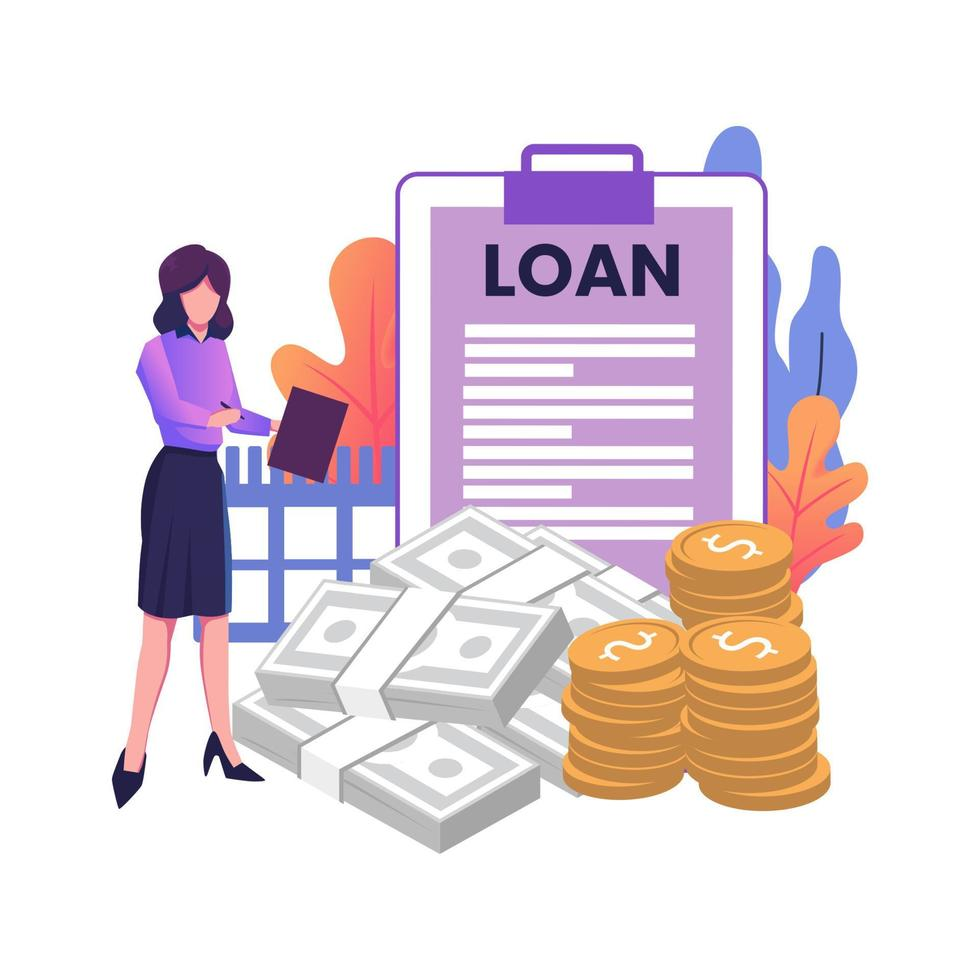 Categories of Loan
Unsecured Loan
An unsecured loan is a loan where you don’t have to pledge collateral. 
Loan eligibility is based on creditworthiness, income, repayment capacity and credit score.
Interest rates for unsecured loans are higher than secured loans because of the higher risks involved due to the absence of collateral.
Secured Loan
Secured loan refers to loans where you have to pledge security to take loan.
Secured loans have lower interest rates than unsecured loans because of the collateral involved. 
Loan amount linked to value of collateral.
In case you default on your loan, the lender holds the right to seize your property to recover the loan dues.
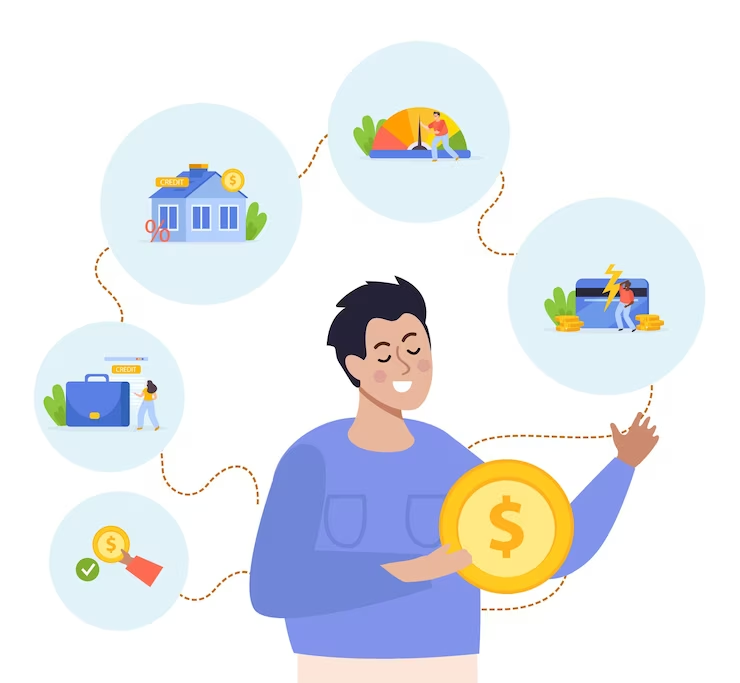 Different Types of Loans
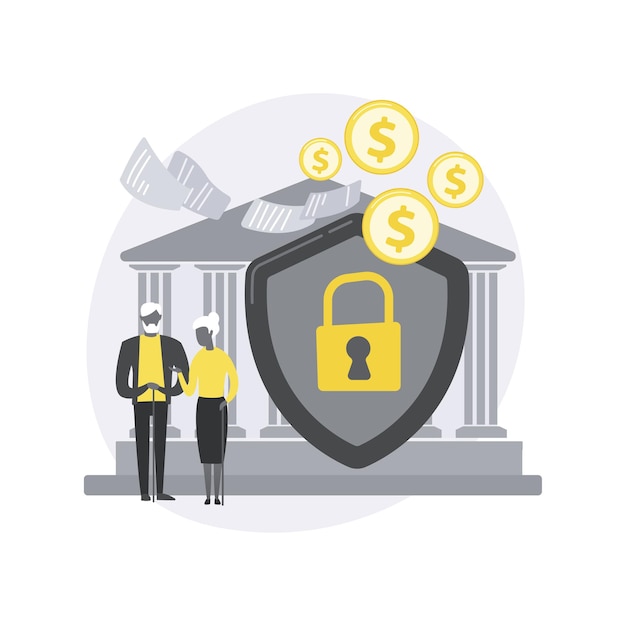 Unsecured Loan
Personal Loans
Cash Loan 
Education Loans
Flexi Loans
Short-term Business Loans
Payday Loan
Overdraft
Credit Card Loans
Secured Loan
Home Loan
Gold Loan
Loan Against Property 
Loan Against Insurance Policies
Loan Against Mutual Funds and Shares
Loan Against PF/EPF
Loan Against Fixed Deposit
Vehicle Loan
Working Capital Loans
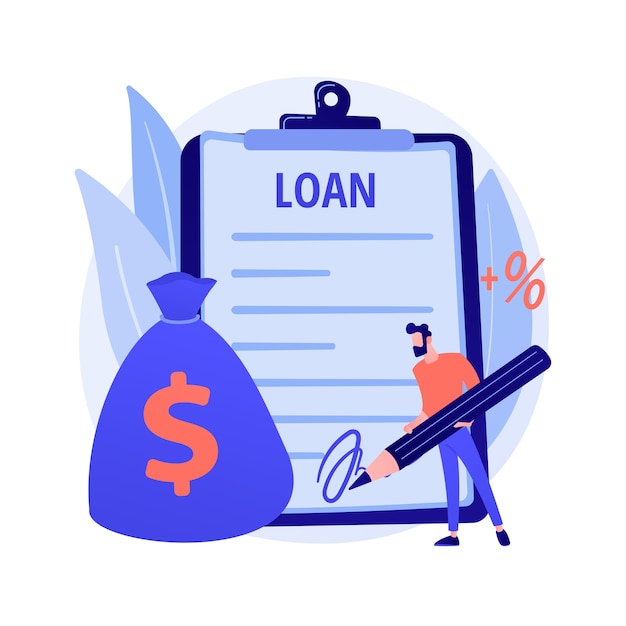 Secured Loans
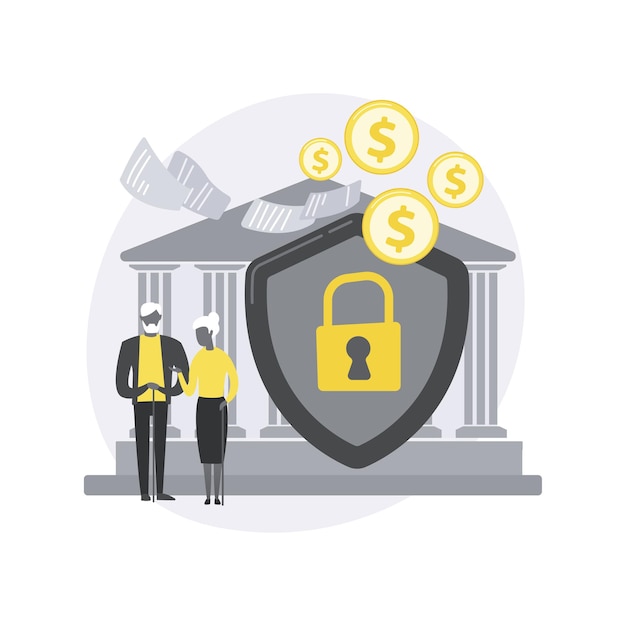 Home Loan
Home loans are secured loans that are utilized to purchase land or property. 
Some common types of home loans available in India are, for purchase of a flat in an apartment complex, purchase of an individual house, purchase of land/plot, construction of a house on own land/land, for home improvement/extension etc.
Currently Home Loan interest rate starts at 8.35% p.a. Most Banks & NBFCs sanction 75% to 90% of property’s value as home loans
Home loans are long-term loans and the loan tenure can range from 10 years to as long as 25 years.
The loan needs to be repaid in Equated Monthly Installment (EMIs).
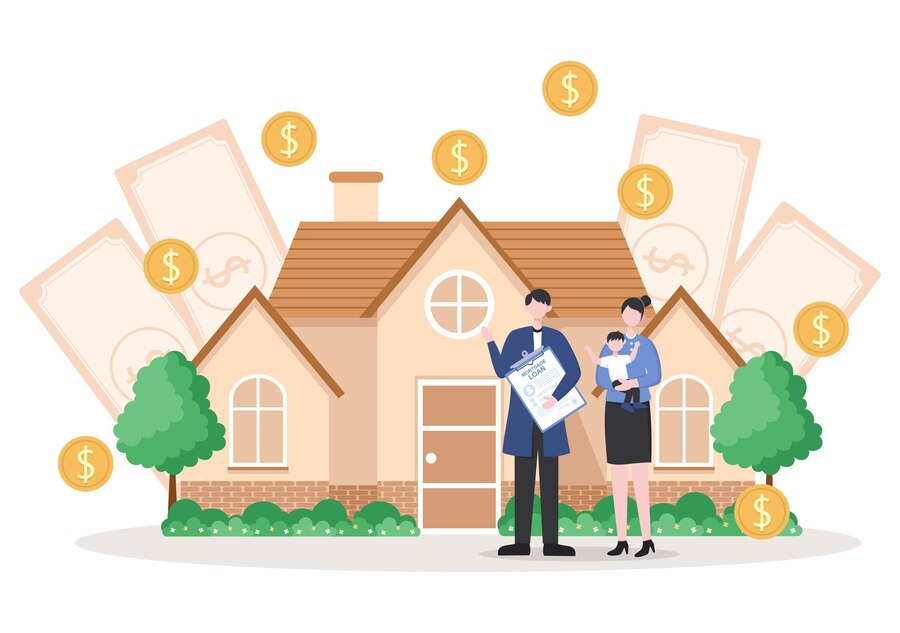 Loan Against Property
A loan against property or LAP is a secured loan sanctioned against a property pledged as collateral. 
The LAP amount doesn’t have any end-use restrictions, meaning, you can use the amount for any financial requirement.
Loan against property can be availed of against both residential and commercial property.
Usually banks sanction a LAP between Rs. 3 Lakhs to Rs. 100 Crores. It is the only loan facility other than the Housing Loan that allows banks to stipulate repayment period of up to 20 years.
The LTV in case of a loan against property can be anywhere between 65% to 70%.
The interest rates on loans against property are also slightly higher as compared to those on home loans. The interest rate here starts from 8% per annum.
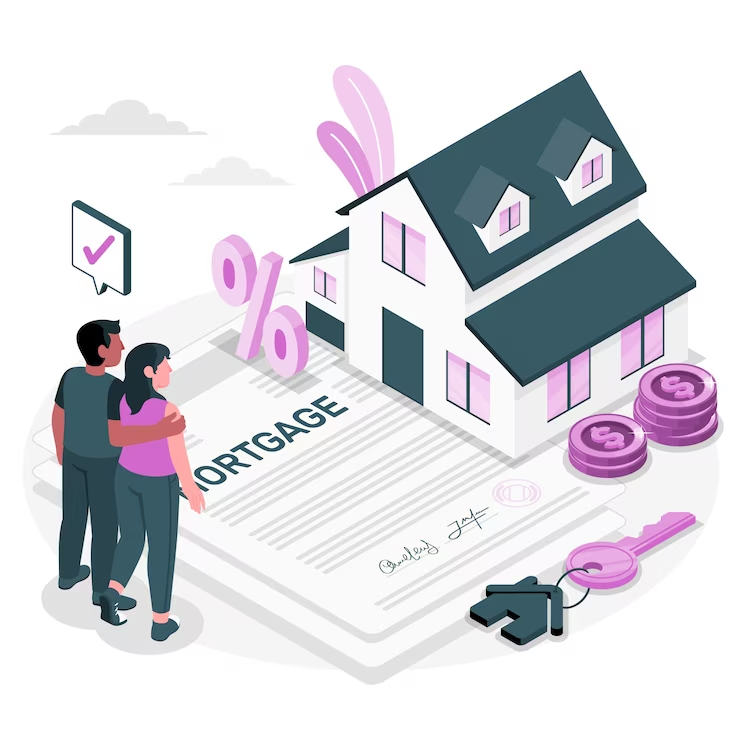 Working Capital Loans
Any businessman who is in the service/manufacturing business or retail/wholesale trading, imports/exports can make use of this facility.
This facility is generally opted for when there is a liquidity crunch in the business due to irregular cash flow and funds are required for meeting the day-to-day operational expenses of the business or when there is a sudden increase in the volume of the business.
The loan limit depends on the project for which the finance is required. The assessment is based on the vision of the business through the projected financial statements for years up to which the repayment is fixed, the profile of the promoters, expected cash flow from the business, and other factors. 
While the stock and debtors act as a security in the case of working capital loans, the lending institution may require the borrower to furnish collateral security as well
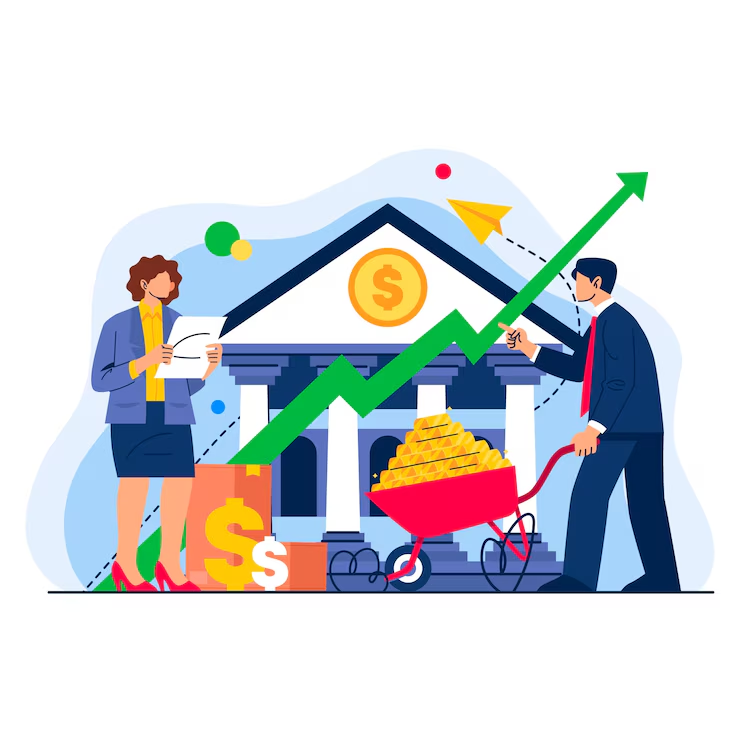 Working Capital Loans
The rate of interest varies from lender to lender., depending on the loan quantum, the project for which the finance is sought, line of activity, the business sector, and the customer's profile.
The agricultural property will not be accepted unless the finance is for agricultural and allied activities.
The working capital finance is short-term finance provided for a period of 6 to 12 months, which will be renewed on an annual review.
Rate of interest is mainly based on the credit appraisal of the business
This facility will be a revolving credit and can be used as and when required.
The biggest advantage in this type of finance is that interest is levied only to the extent of the amount utilised and for the period utilised.
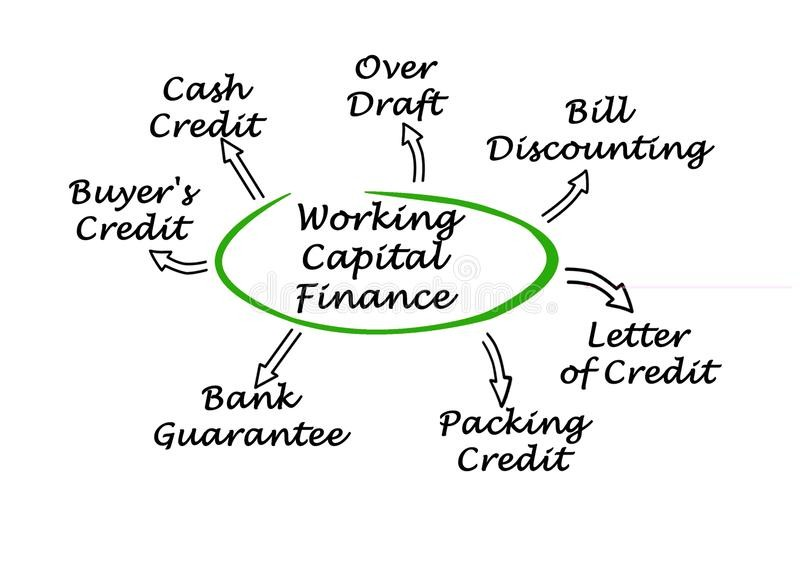 BUSINESS LOANS
Invoice Financing

The time gap between raising an invoice and the final payment can be anywhere between 60 to 90 days.

Banks/financial institutions do provide finance against such invoices for customers who have a long-standing relationship and have been availing credit facilities which have been conducted satisfactorily.

Up to 80% of the value of the invoice will be provided as working capital funds and the remaining 20% will be provided when the final payment is received.

Invoice financing will attract processing charges and interest as per the guidelines of the lender.
Term Loans

These loans are given mainly for capital investment, which will be of long-term in nature. It could be for building the factory premises, improving the infrastructure, modernisation of the existing structure, etc.

The repayment period also will be longer and can range between 7 years to 20 years.

The rate of interest will be based on the profile of the Company, Credit Rating, the quantum and period of the loan.

The prime security will be the assets created out of the finance and collateral security will be a mortgage of residential/commercial property.
BUSINESS LOANS
Equipment Financing
Equipment financing is popular in the manufacturing sector.
Any manufacturing business will require some mandatory equipment for manufacturing the product. Such equipment will be financed by banks/financial institutions
Funding will be done for office equipment, healthcare equipment, medical equipment, construction equipment, etc. 
The repayment period will be anywhere between 3 years to 7 years.
Security of the assets created out of the finance will be taken and collateral of residential/commercial property will be insisted on a case to case basis.
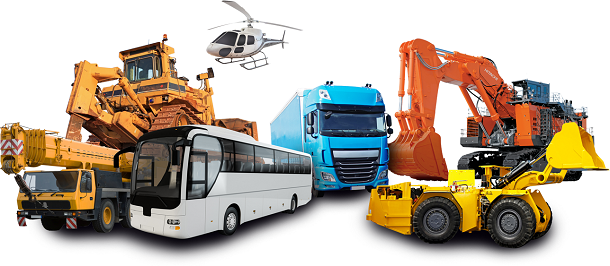 GOLD LOAN
Gold loans are loans secured against gold ornaments or coins or bullion. The borrower pledges gold ornaments to the lender in exchange for funds as per the applicable loan-to-value norms. Gold loan interest rates could be lower than personal loans.
The procedure involved for a Gold Loan is very simple and the loan will be disbursed at the blink of any eye. It is that easy to avail a Gold Loan.
To avail a Gold Loan, there is no need for income proof as well as a good credit score.
The loan can be utilised for any purpose except in the case of a loan availed for agricultural purpose. If availed for the purpose of agriculture, then it should be for raising a crop or for investment in farm machinery or any agricultural allied activities.
The margin of 25% to 35% on the market price of the gold will be stipulated. LTV will be 65% to 75% of the market value of the gold.
The quantum is decided by the weight of the gold that is going to be pledged. The gold should be of 18 to 22 carat.
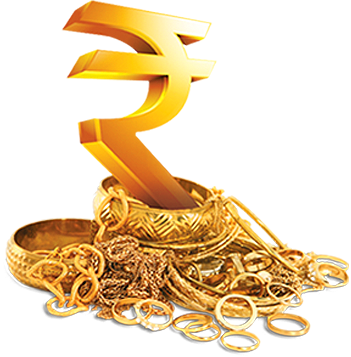 VEHICLE LOAN
Vehicle loans are usually secured loans that help you finance your dream vehicle like a car, bike or electric vehicle. The concerned vehicle works as collateral against your loan.
If you’re planning to purchase a car, you can opt for car loans. Lenders could offer up to 85% of the car’s ex-showroom price as a loan as per their terms and conditions. That said, car loans could further be classified as new car loans and used car loans. 
You can opt for two-wheeler loans to purchase a motorcycle or a scooter of your choice. You can get up to 85% financing of the on-road value of the two-wheeler as a loan, 
The interest rate on vehicle loans can start anywhere between 7% per annum to 7.5% per annum.
Here, the vehicle acts as a primary security for the lender. In the event of non-repayment, the lender can seize the vehicle
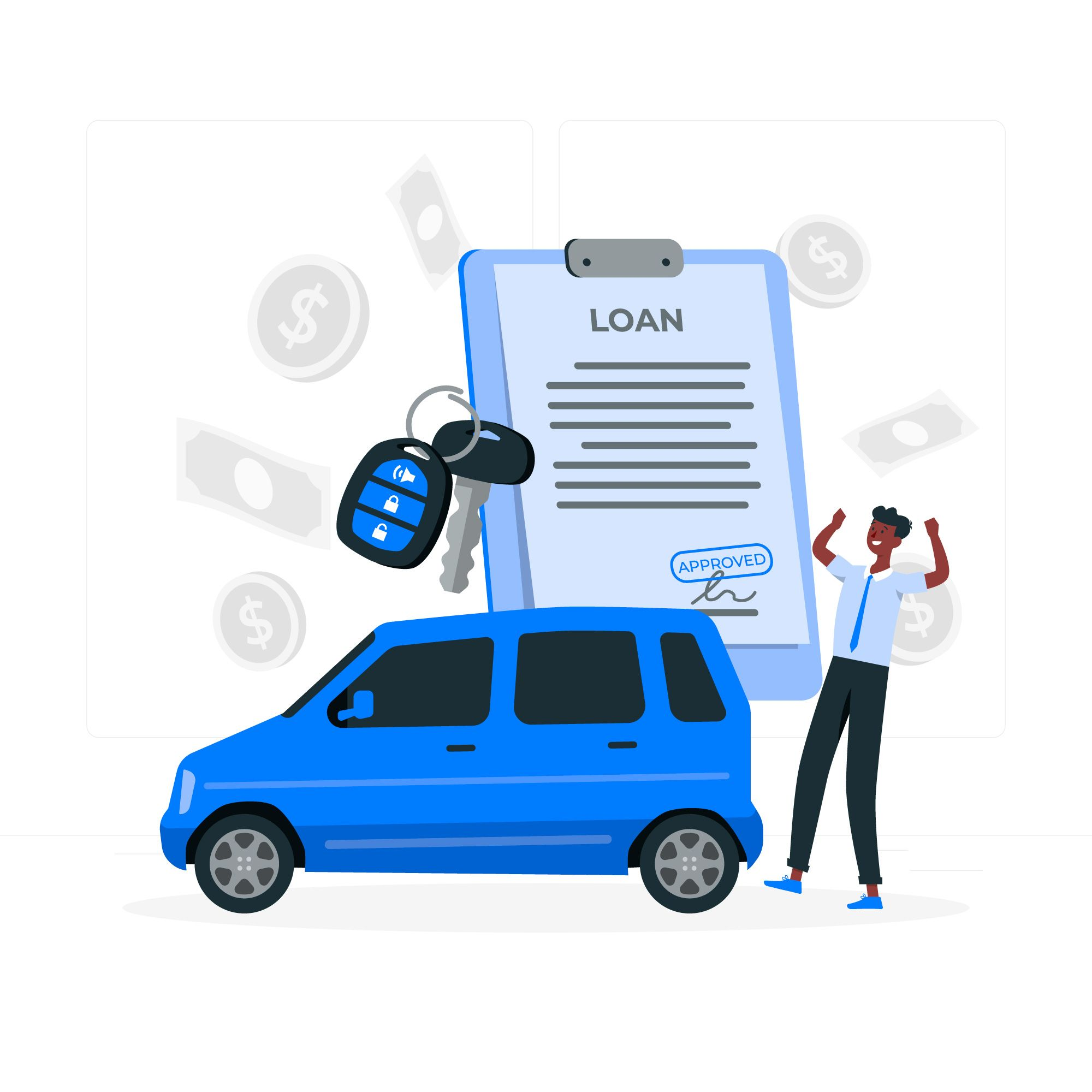 OTHER SECURED LOANS
Loan Against Mutual Funds and Shares
Mutual funds and shares can also be pledged as collateral in exchange for funds
Lenders could sanction up to 65% of the NAV of eligible shares and equity funds, and up to 85% of eligible debt funds as a loan
The loan funds could be used for any purpose; however, the pledged shares or fund units cannot be redeemed unless the loan is cleared in full
Loan Against Insurance Policies
Certain types of life insurance policies like endowment plans and traditional policies could qualify as security for a loan against an insurance policy.
The maximum loan amount could be up to 90% of the policy’s surrender value (not its sum assured), and banks could charge an interest rate based on their 1-year MCLR rate.
OTHER SECURED LOANS
Loan Against Fixed Deposit 


A loan against FD is a type of loan where you can secure funds using your fixed deposit as collateral. 
You can borrow a certain percentage of the total deposit amount, typically up to 90-95% of the deposit, depending on your bank’s policies. 
The interest rate on such a loan is usually up to 2% higher than the applicable FD rate.
Loan Against PF/EPF

If you have a Provident Fund (PF) account, it is possible to get a loan against your PF account. 
Such loans are considered as a premature withdrawals and no additional interest rate would be charged. 
However, premature PF withdrawal is only allowed for certain predefined requirements like medical emergency, home purchase, wedding, unemployment, etc. subject to terms and conditions.
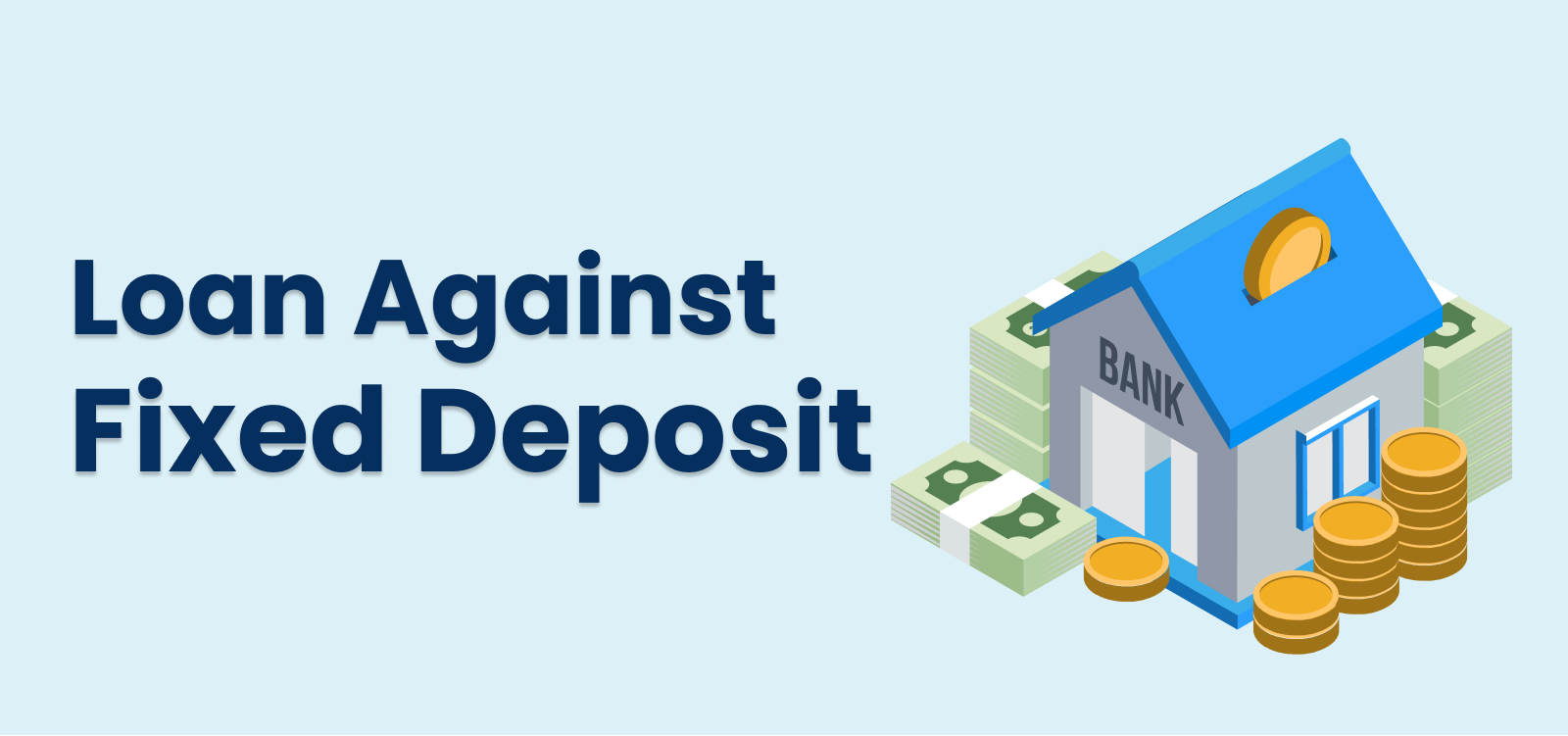 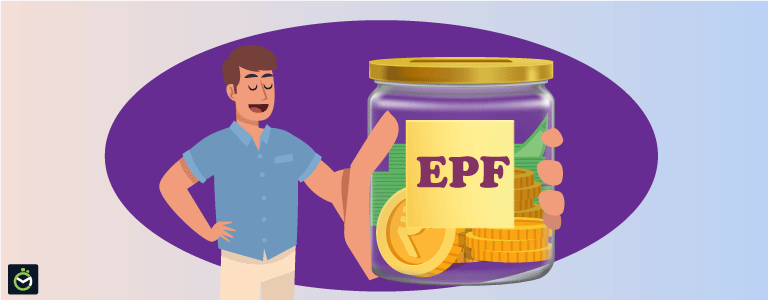 Unsecured Loans
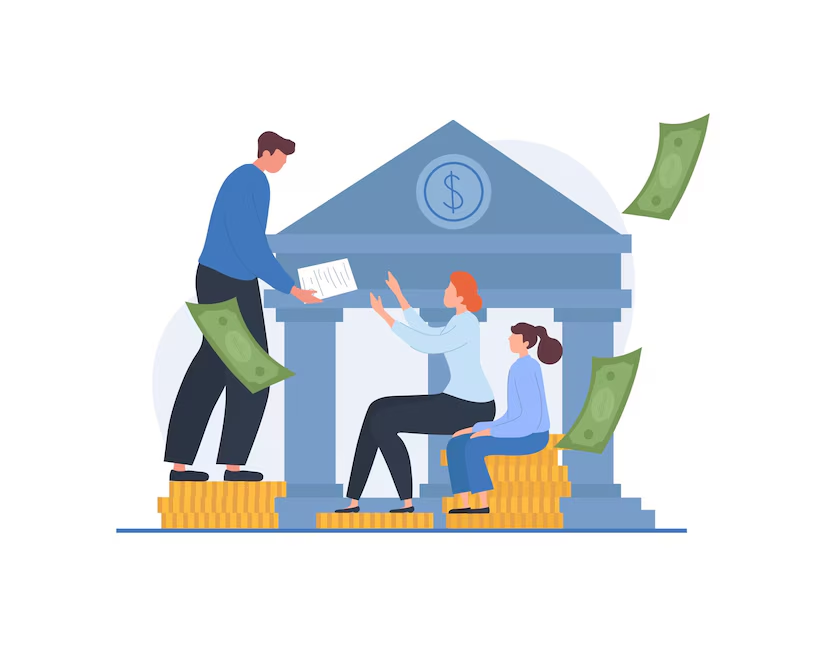 Personal Loans
Personal Loans are ideal to fund your higher education, business expansion, home improvement, wedding, travel, medical expenses & more.

A credit score of 700 or above is typically considered a good score for personal loans. The better your credit score, the higher are your chances to get a loan online. 

The Rate of Interest on Personal Loans starts with 10.50%  depending on your credit score, income and so forth.

Employees of listed companies, Central and State Governments, and public sector undertakings are eligible for a higher amount.

You can get a loan online for as low as 20,000 and as high as Rs. 1 Cr. depending on your requirement and eligibility.

Personal loans are available for periods as short as 12 months. The average tenure for a Personal Loan is between 12 and 60 months, depending on the loan amount.
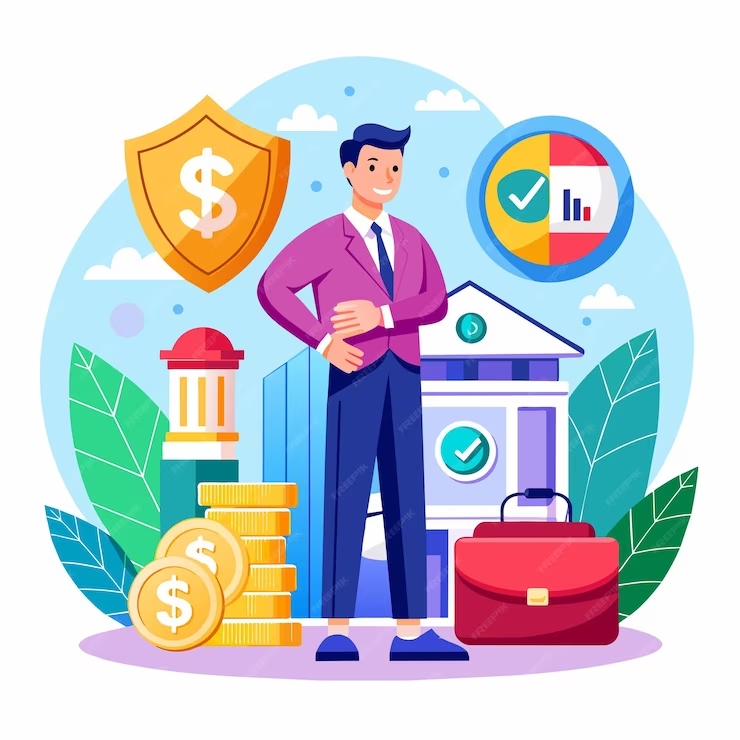 Business Loans
Unsecured loans are a type of funding, which is offered without the applicant having to provide any collateral to the bank or NBFC. These unsecured business loans are offered on the basis of an applicant’s financial documents, credit score, income, etc.

The unsecured business loan interest rate offered by leading banks and NBFCs starts from 16% p.a. and the maximum loan can be availed up to Rs. 2 crores. The interest rates on an unsecured business loan are relatively higher, as compared to secured loan because there is no collateral submitted to compensate the loan in case of non-payment.

The tenure of the loan is usually flexible and can range from 1 to 5 years, or more

In most cases, banks require that the said business be in operation for at least 2 years with profit

Start-up enterprises, business owners, retailers, traders, manufacturers, SMEs, MSMEs, private companies, public companies, large enterprises, and partnership firms can apply for an unsecured business loan.
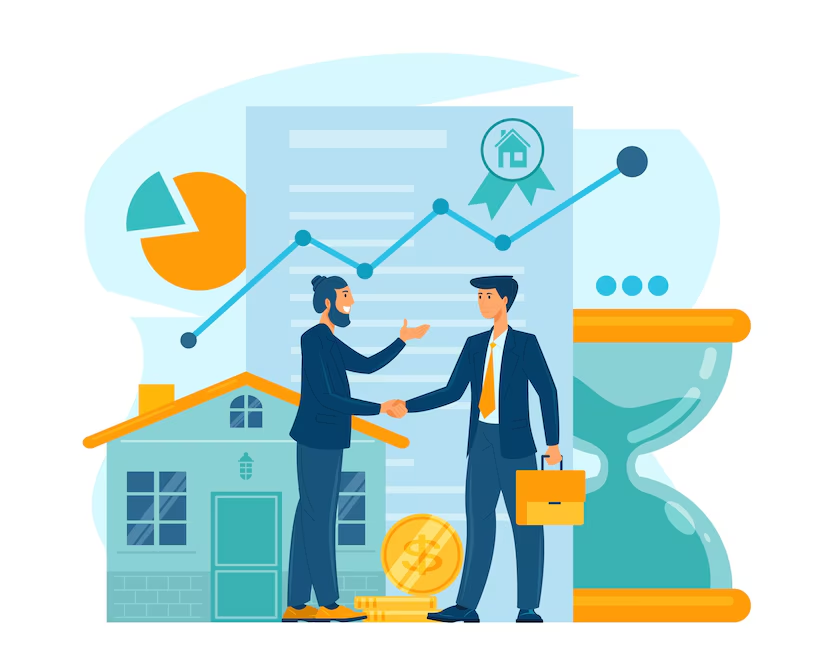 OTHER UNSECURED LOANS
Cash Loan
A cash loan is similar to a personal loan; however, eligible applicants can get such a loan in a few minutes through the lender’s mobile application in a 100% paperless process. 
They too, like personal loans, can be used for any requirement with no end-usage restrictions whatsoever.
Education Loans
Education loans are used to fund higher education in India or abroad. They cover not just the tuition fees of the educational institutions but also the accommodation and other living expenses borne by the students during the course of study. 

But while education loans are typically unsecured in nature, lenders could ask for collateral or guarantor to approve certain education loan applications involving high loan quantum. 

The interest rate on education loans can start from 8.85% per annum, and the amount of the loan depends upon the cost of education. 

The repayment for education loans usually begins 12 months after completion of the education.
OTHER UNSECURED LOANS
Overdraft
A bank overdraft allows eligible customers to withdraw money or make eligible transactions up to a predefined limit even if their account balance is zero. 
The interest is charged only on the utilized overdraft amount and not the entire overdraft limit. 
However, certain types like overdraft against FD and insurance policies are considered secured loan options.
Credit Card Loans
Loans on credit card are linked to a user’s credit card account that may or may not be linked to the card’s credit limit. 
The loan repayment EMIs are typically clubbed with the card’s monthly bill. While these loans could be availed of quickly involving zero paperwork and used for any financial requirement, their interest rates are typically much higher than personal loan rates. 
Thus, they should be used only as a last option and for as low an amount as possible.
Government Supported Loan Schemes
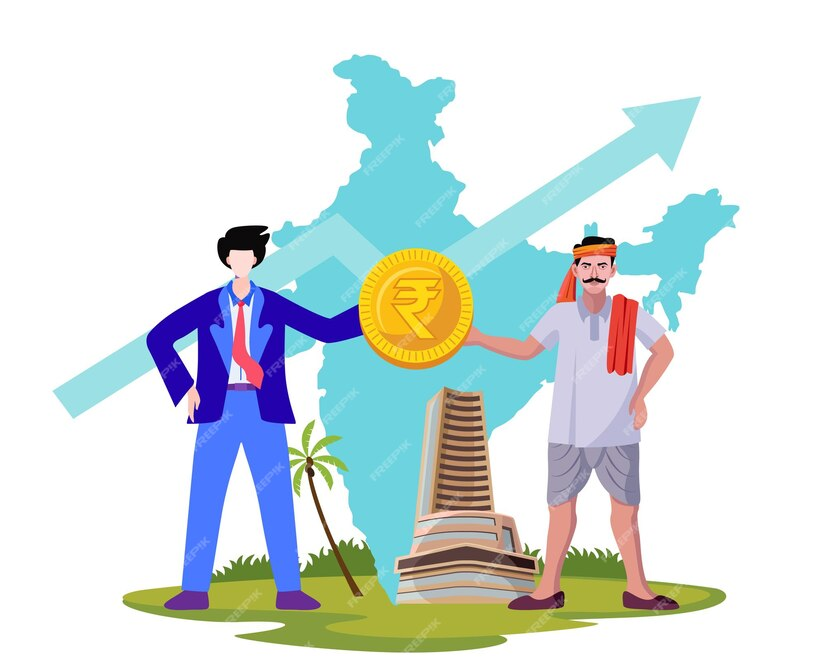 Credit Guarantee Scheme for MSE (CGTMSE)
Credit Guarantee Funds Trust for Micro and Small Enterprises (CGTMSE) is a trust established by the Government of India, under the Ministry of Micro, Small and Medium Enterprises (MoMSME) and Small Industries Development Bank of India (SIDBI).

Launched in 2000, the CGTMSE scheme offers credit guarantees to financial institutions that offered credit facilities up to Rs. 5 crores

CGTMSE scheme offers credit guarantees from 75% to 85% of the defaulted principal amount to MSEs across India.

Manufacturing and Services including Retail trade is allowed however, Educational and Training institutions, Self Help Groups (SHGs), and agriculture-related activities are not eligible for the scheme.

Credit Guarantee refers to a situation where the loan to the applicant is backed by a party without the need for any external collateral or third-party guarantee. Here, the loan sanctioned by the member lending institution is backed by the scheme which provides the guarantee cover for a large portion of the loan amount.
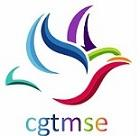 Credit Guarantee Scheme for Startups (CGSS)
CGSS is aimed at providing credit guarantee and the much-needed collateral-free debt funding to start-ups.as defined in the Gazette Notification issued by DPIIT.
MIs include financial intermediaries (banks, financial institutions, Non-Banking Financial Companies) engaged in lending/investing and conforming to the eligibility criteria approved under the Scheme.
This scheme would help provide The exposure to individual cases would be capped at Rs. 10 crore per case or the actual outstanding credit amount, whichever is less.
The scheme has been approved for the purpose of providing credit guarantees to loans extended by Member Institutions (MIs) to finance eligible borrowers being startups.
CGSS does not provide guarantee cover to DPIIT recognized startups directly, but through Trustee (NCGTC) which in turn provides guarantee cover to MIs who provide loans to startups.
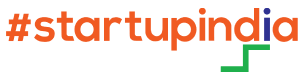 Credit Guarantee Scheme for Startups (CGSS)
LENDING/INVESTING INSTITUTIONS
The eligibility criteria for the lending/investing institutions under the Credit Guarantee Scheme for Startups shall be as follows:
Scheduled Commercial Banks and Financial Institutions,
RBI registered Non-Banking Financial Companies (NBFCs) having a rating of BBB and above as rated by external credit rating agencies accredited by RBI and having minimum net worth of Rs. 100 crore. However, it may be noted that in case an NBFC subsequently becomes ineligible, due to a downgrade in the credit rating below BBB, the NBFC shall not be eligible for further guarantee cover till upgradation again to eligible category.
SEBI registered Alternative Investment Funds (AIFs).
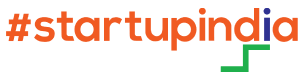 Prime Minister’s Employment Generation Programme (PMEGP)
The scheme aims to provide financial assistance to set up self-employment ventures and generate sustainable employment opportunities in rural as well as urban areas.
To generate sustainable and continuous employment opportunities for rural and unemployed youth as well as prospective traditional artisans and thereby halt occupational migration.
Credit linked subsidy program for setting up new micro-enterprise in non-farm sector. Margin Money subsidy ranges from 15% to 35% of project cost for projects up to Rs. 50 Lakh in Manufacturing sector and Rs. 20 Lakh in the Service sector.
For beneficiaries belonging to Special categories such as SC/ST/ Women/ Minorities/ Ex-Servicemen/ Transgenders/ Aspirational districts/NER, the margin money subsidy is 35% in rural areas and 25% in urban areas.
Any individual, above 18 years of age can apply.
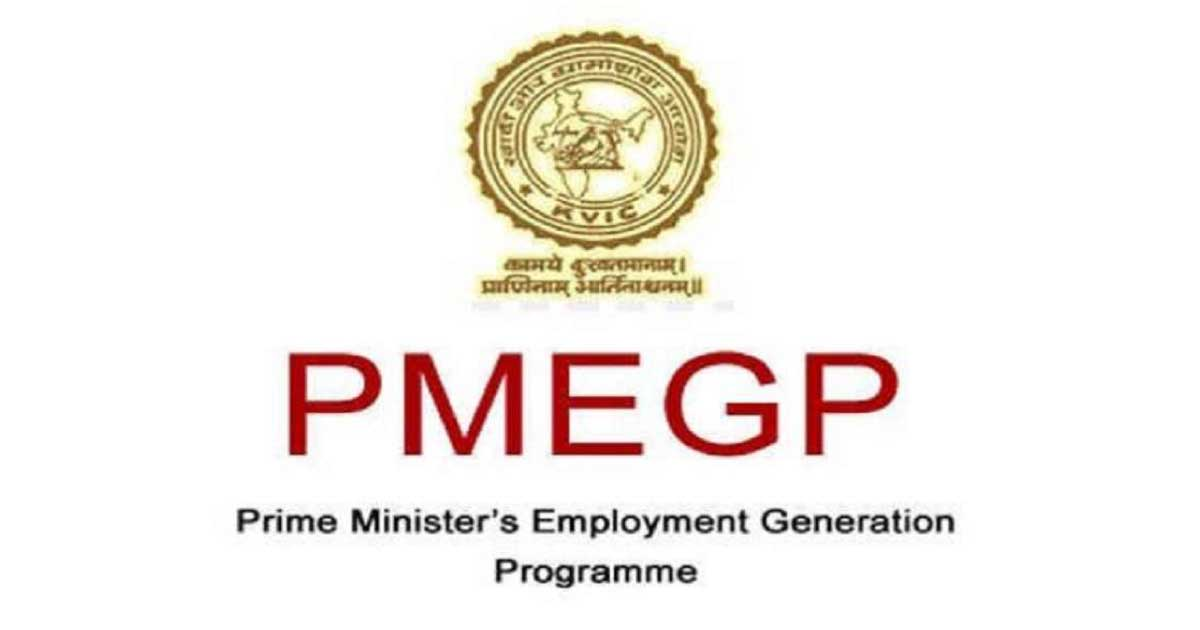 Prime Minister’s Employment Generation Programme (PMEGP)
The own contribution of the beneficiary is 10% of the project cost in case of General category and 5% of the project cost in case of Special category (SC/ST/OBC/PH/Women/Ex Servicemen/Transgenders/Aspirational Districts/NER) beneficiaries.
If the application for loan is approved, Banks sanction and release the balance amount of 90 to 95 percent of the total project cost suitably for setting up of the units by the beneficiaries. 
Online application form is mandatory for individuals on the e-portal. The application form/PMEGP MIS portal is mobile friendly. SMS/e-mail alerts are sent to the applicants automatically by the system or by the concerned officials at each stage.
Model Projects Reports of different activities have been put up on PMEGP e-portal for the benefit of potential beneficiaries.
Apply on:  https://www.kviconline.gov.in/pmegpeportal/pmegphome
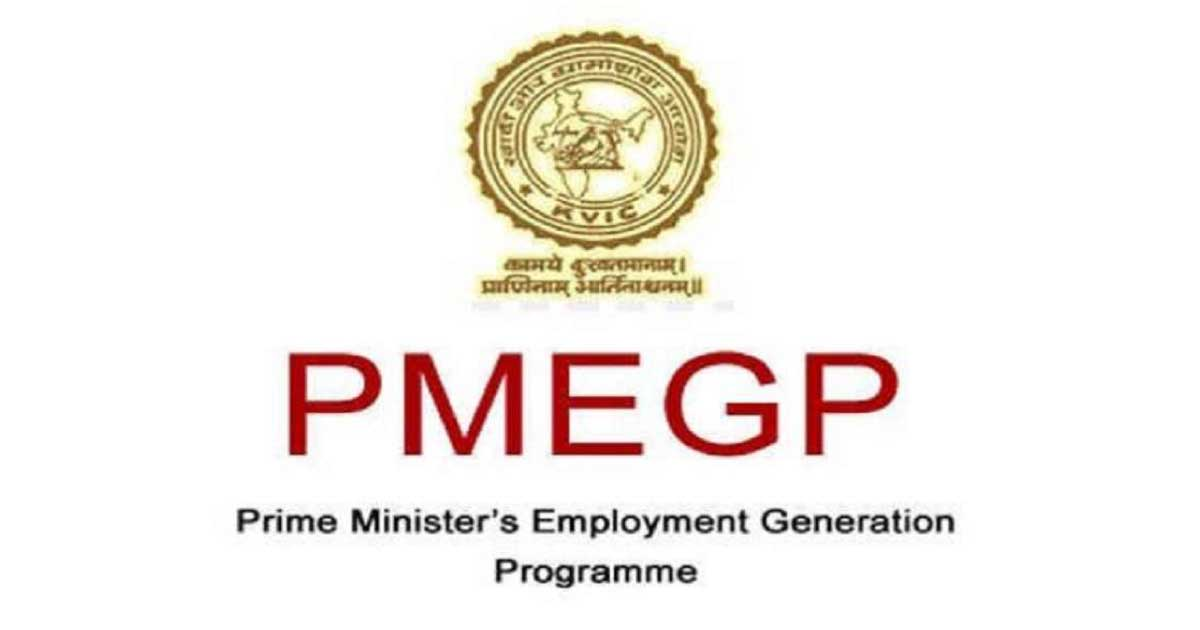 2nd Loan for up-gradation of the existing PMEGP/REGP/ MUDRA units
With an objective to assist existing units for expansion and upgradation, the scheme provides financial assistance to successful/well performing units. • The scheme also caters to the need of the entrepreneurs for bringing new technology/ automation so as to modernize the existing unit.
Maximum subsidy would be 15% of the project cost (20% for NER and Hill States). The balance amount of the total project cost is provided by Banks as term loan. 
Existing well performing PMEGP/REGP/MUDRA units
Further financial assistance scheme for expansion/ upgrade the existing PMEGP/REGP/MUDRA units for manufacturing and Service/ Trading units from the year 2018-19
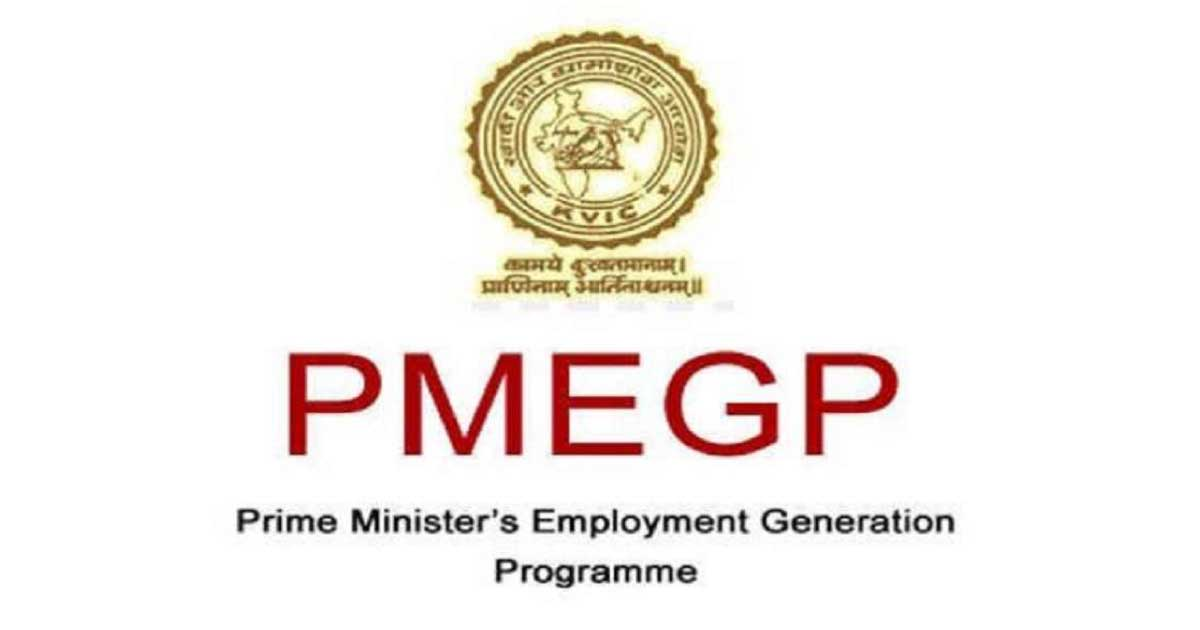 2nd Loan for up-gradation of the existing PMEGP/REGP/ MUDRA units
Maximum subsidy would be 15% of the project cost (20%) for NER and Hill States) i.e. Rs. 15.00 lakhs in Non-NER and Rs. 20.00 Lakh for NER and Hill States. The balance amount of the total project cost shall be provided by Banks as term loan.

All existing units financed under PMEGP/MUDRA Scheme whose margin money claim has been adjusted and the first loan availed has been repaid in stipulated time are eligible to avail the benefits 

The units should have been making profit for the last three years. 

Beneficiary can apply to the same financing bank, which sanctioned the loan for their unit, or to any other financing bank, which is willing to extend credit facility for second loan

The 2nd loan should lead to additional employment generation. To submit the application under 2nd loan for up-gradation, the beneficiaries have to apply by filling application form on PMEGP e-Portal.
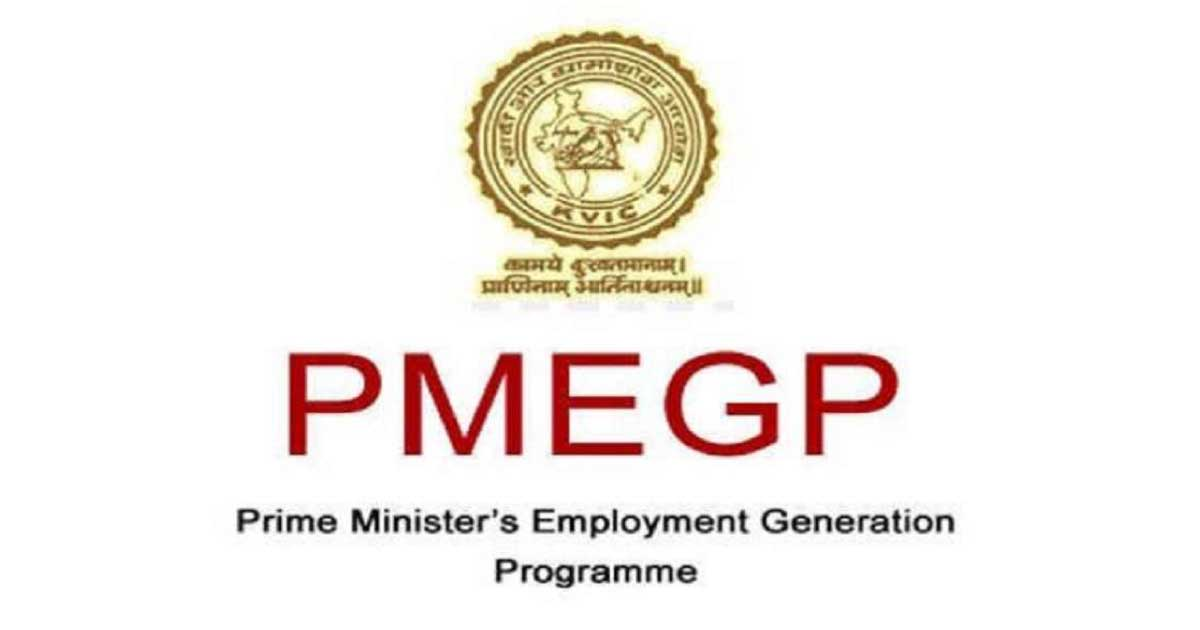 Stand-Up India Scheme
Stand-Up India is a scheme for financing SC/ST and/or Women Entrepreneurs.
The objective of the Stand-Up India scheme is to facilitate bank loans between  10 lakh and  1 Crore to at least one Scheduled Caste (SC) or Scheduled Tribe (ST) borrower and at least one woman borrower per bank branch for setting up a Greenfield Project. This enterprise may be in manufacturing, services or the trading sector.
Composite loan of 75% of the project cost inclusive of term loan and working capital. The stipulation of the loan being expected to cover 75% of the project cost would not apply if the borrower’s contribution along with convergence support from any other schemes exceeds 25% of the project cost.
Besides primary security, the loan may be secured by collateral security or guarantee of Credit Guarantee Fund Scheme for Stand-Up India Loans (CGFSIL) wherever applicable.
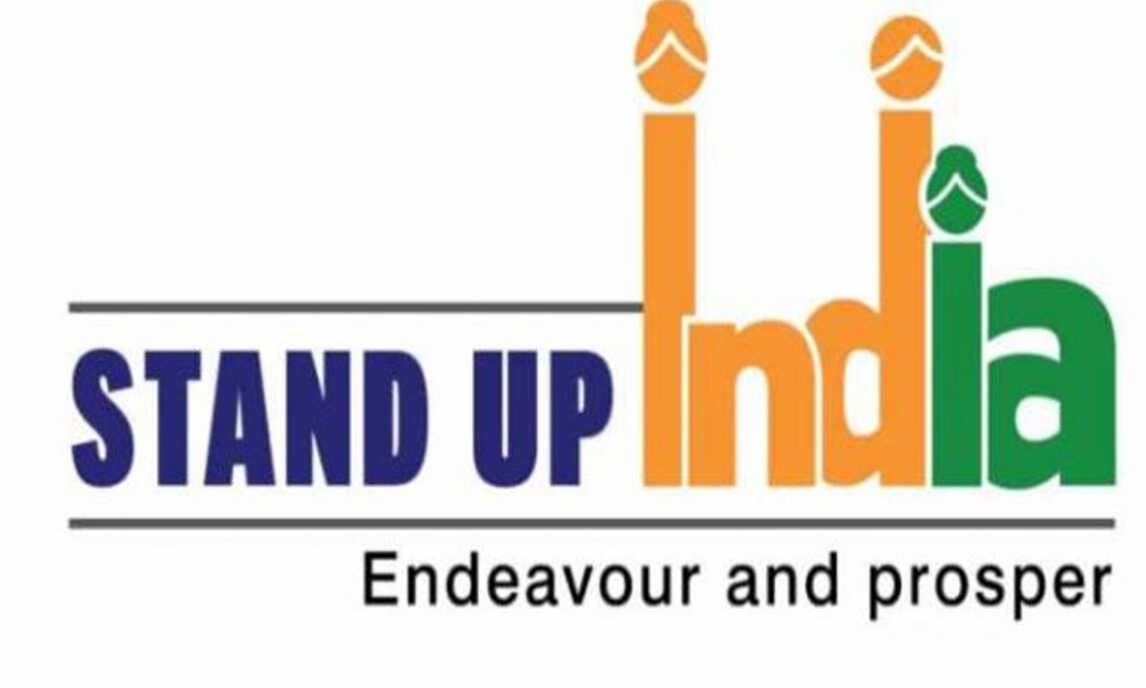 Stand-Up India Scheme
The Scheme envisages 25% margin money which can be provided in convergence with eligible Central / State schemes. While such schemes can be drawn upon for availing admissible subsidies or for meeting margin money requirements, in all cases, the borrower shall be required to bring in minimum of 10% of the project cost as own contribution.
The loan is repayable in 7 years with a maximum moratorium period of 18 months.
Working capital limit generally to be sanctioned by way of Cash Credit limit. However working capital upto 10 lakh can be sanctioned by way of overdraft facility subject to the delegation of loaning power. Rupay debit card to be issued for convenience of the borrower.
Loans under the scheme are available for only green field project. Green field signifies, in this context, the first time venture of the beneficiary in the manufacturing or services or trading sector.
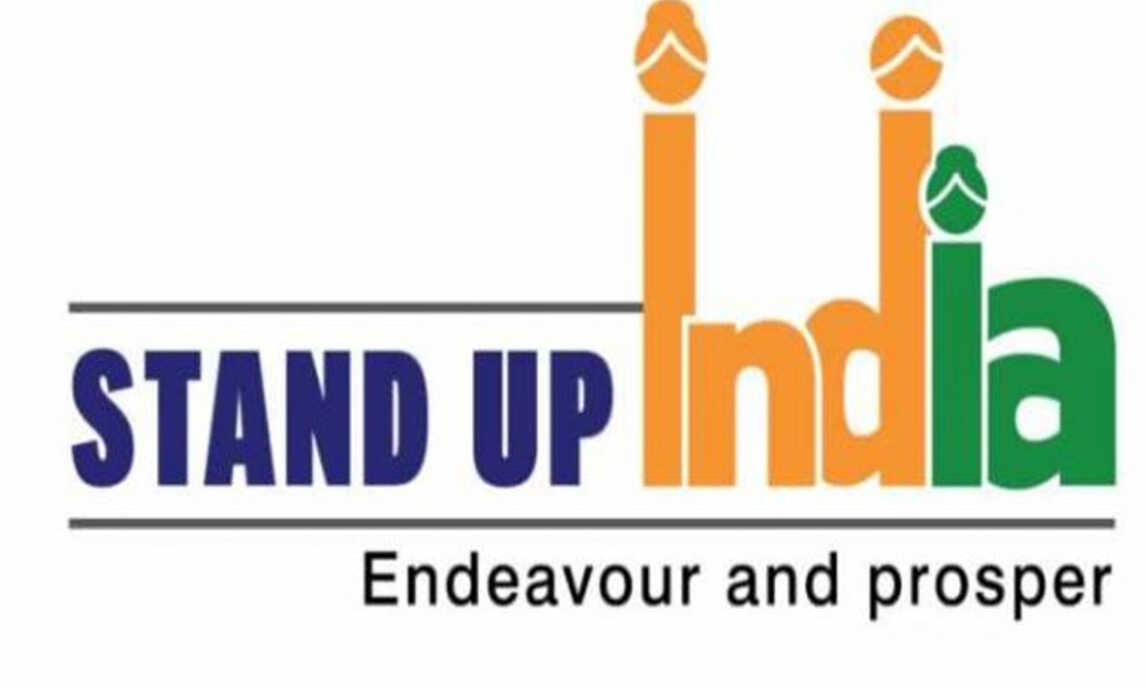 Pradhan Mantri MUDRA Yojana (PMMY)
Pradhan Mantri MUDRA Yojana (PMMY) is a scheme launched by the Hon’ble Prime Minister on April 8, 2015 for providing loans up to 10 lakh to the non-corporate, non-farm small/micro enterprises. These loans are classified as MUDRA loans under PMMY
These loans are given by Commercial Banks, RRBs, Small Finance Banks, MFIs and NBFCs. The borrower can approach any of the lending institutions mentioned above or can apply online through this portal www.udyamimitra.in.
Under the aegis of PMMY, MUDRA has created three products namely 'Shishu', 'Kishore' and 'Tarun' to signify the stage of growth / development and funding needs of the beneficiary micro unit / entrepreneur and also provide a reference point for the next phase of graduation / growth.

The financial limit for these schemes are:-
Shishu : covering loans upto  50,000/-
Kishor : covering loans above  50,000/- and upto  5 lakh
Tarun : covering loans above  5 lakh to  10 lakh
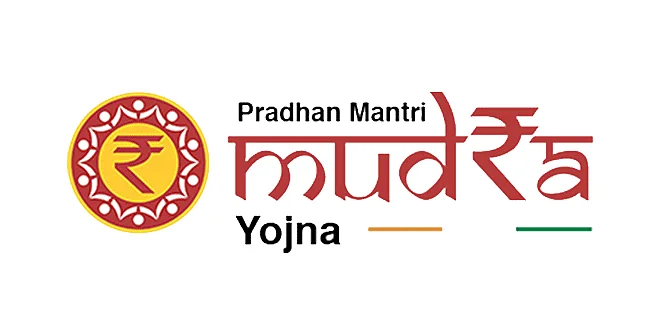 Startup India Seed Fund Scheme (SISFS)
Startup India Seed Fund Scheme (SISFS) provides financial assistance to startups for proof of concept, prototype development, product trials, market-entry, and commercialization. Eligible startups can apply for the scheme on the Startup India portal. The Seed Fund will be disbursed to selected startups through eligible incubators across India.

Up to Rs. 20 Lakhs as grant for validation of Proof of Concept, or prototype development, or product trials. The grant shall be disbursed in milestone-based installments. These milestones can be related to development of prototype, product testing, building a product ready for market launch, etc

Up to Rs. 50 Lakhs of investment for market entry, commercialization, or scaling up through convertible debentures or debt or debt-linked instruments

A startup applicant can avail seed support in the form of grant and debt/convertible debentures each once as per the guidelines of the scheme.

Individual entrepreneurs are not eligible to apply for support under the scheme. Only DPIIT recognized startups can apply for the SISFS.
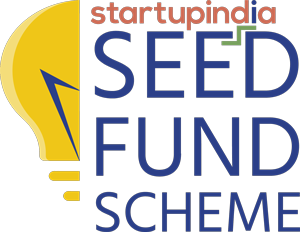 Startup India Seed Fund Scheme (SISFS)
SISFS is a sector agnostic scheme, which means that startups from any sector can apply for the scheme. However, preference would be given to startups creating innovative solutions in sectors such as social impact, waste management, water management, financial inclusion, education, agriculture, food processing, biotechnology, healthcare, energy, mobility, defense, space, railways, oil and gas, textiles, etc. This list of sectors is indicative and not exhaustive.

Seed fund shall strictly not be used by startups for creation of any facilities and shall be utilized for the purpose it has been granted for. A grant can be used for validation of Proof of Concept, or prototype development, or product trials. A debt/ convertible debenture can be used for Market entry, Commercialization, or Scaling up.
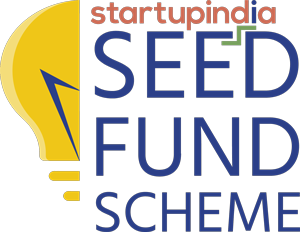 Startup India Seed Fund Scheme (SISFS)
Application Process

An online call for applications is hosted on an ongoing basis on the Startup India portal will be opened soon. DPIIT-recognized startups can login using the credentials used during the startup recognition process to apply for the scheme.

The application submission is completely online, and no physical submission of documents is required.

you can apply to the SISFS again after 3 months of receiving a rejection. This buffer time is given to ensure that you have worked on the feedback received from incubators and are ready to be considered again.

There are no application fees for the scheme. Even after the selection of a startup by an incubator for assistance under this scheme, the startup shall not be charged any fees. The incubator or any of its staff members shall not charge any fee in cash or in kind from applicants or beneficiaries under the scheme for any process of selection, disbursement, incubation, or monitoring
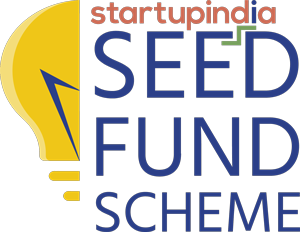 Startup India Seed Fund Scheme (SISFS)
Eligibility Criteria

A startup, recognized by DPIIT, incorporated not more than 2 years ago at the time of application.

The startup must have a business idea to develop a product or a service with a market fit, viable commercialization, and scope of scaling.

The startup should be using technology in its core product or service, or business model, or distribution model, or methodology to solve the problem being targeted.

Preference would be given to startups creating innovative solutions in sectors such as social impact, waste management, water management, financial inclusion, education, agriculture, food processing, biotechnology, healthcare, energy, mobility, defence, space, railways, oil and gas, textiles, etc.

Startup should not have received more than Rs 10 lakh of monetary support under any other Central or State Government scheme. This does not include prize money from competitions and grand challenges, subsidized working space, founder monthly allowance, access to labs, or access to prototyping facility.

Shareholding by Indian promoters in the startup should be at least 51% at the time of application to the incubator for the scheme, as per Companies Act, 2013 and SEBI (ICDR) Regulations, 2018.
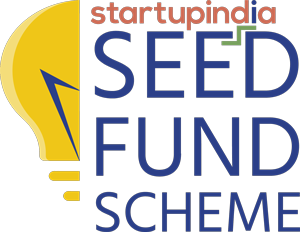 Loan Eligibility Criteria
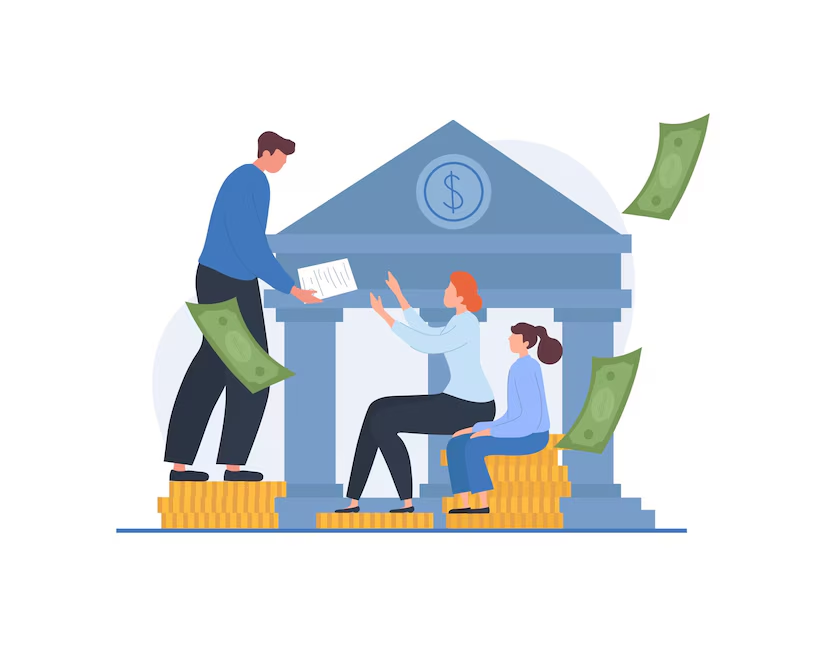 LOAN ELIGIBILITY CRITERIA
GOLD LOANS
The applicant should be aged above 18 years
The applicant should have the gold of 18 to 22-carat purity to pledge for the loan. If gold coins are pledged, then the purity should be 24 carats.
If the loan is availed for agricultural purposes, proof of landholding should be available
PERSONAL LOANS
Salaried employees, self-employed professionals, self-employed non professionals, and business owners
Minimum 21 years at loan application and maximum 60 years at loan maturity 
Minimum Monthly income should be RS. 20,000 
2 years continuous job or 3 years continuity in business
 Last 2 years IT returns
CIBIL Score 700 & above
LOAN ELIGIBILITY CRITERIA
Loan Against Property
Age: Minimum 21 years and maximum 65 years.
Both self-employed individuals and salaried persons with a regular source of income are eligible for a Loan Against Property.
The applicant should have unencumbered property in their name. The property can be residential, commercial, or industrial. 
Agricultural land is not acceptable as security for the loan. 
Some of the banks do not consider a property that is let out on rent or lease to third parties. 
Some lending institutions sanction loan against vacant residential plots
The margin requirement for Loan Against Property can be 10% to 50% of the market value of the property.
The take-home pay norms come into effect. Usually, one should have a take-home pay of 50% after accounting for all the EMIs including the proposed one for the Loan against Property. Hence, it is imperative for the borrowers to declare their current obligations.
LOAN ELIGIBILITY CRITERIA
HOME LOANS
Salaried employees can submit salary slips for the last three months and furnish a bank statement for the past six months where their salary is credited. Self-employed professionals should submit the statement of accounts for one year where they receive the credits for the services rendered by them.
It is possible that an applicant might have pre-existing personal loans, vehicle loans, and other loans for which they might be paying instalments. You have to account for these instalments as well while calculating Home Loan eligibility.
The value of the property you purchase is important. The financing bank needs to determine the cost of the project it is going to finance. Banks usually finance up to 75% - 90% of the value of the property (also known as LTV or Loan to Value Ratio) with the balance being your contribution or margin as they call it.
The minimum age of the borrower at the time of home loan application should be 21. The age at the time of maturity should generally be 65 years. Some banks stretch this limit to 70 years. 
The prime security for any home loan is a mortgage of the land and building they have financed. You have to create the mortgage and register the same with the respective registering authorities.
LOAN ELIGIBILITY CRITERIA
BUSINESS LOANS
The following are the common eligibility criteria for a Business Loan:
The applicant or the promoters of the business should be in the age group between 21 years to 65 years.
Proprietorship/ partnership firms and Pvt Ltd companies, self-employed individuals/ professionals engaged either in manufacturing, services or trading.
A business vintage of a minimum of 3 years.
A minimum business turnover and a minimum annual turnover as per the ITR will be required. The quantum of the requirement will vary from lender to lender.
The firm/company should be profit-making for at least a period of 1 year.
The Debt Equity ratio and Current Ratio must be well under benchmark set by bank.
Documents Required for Loan Application
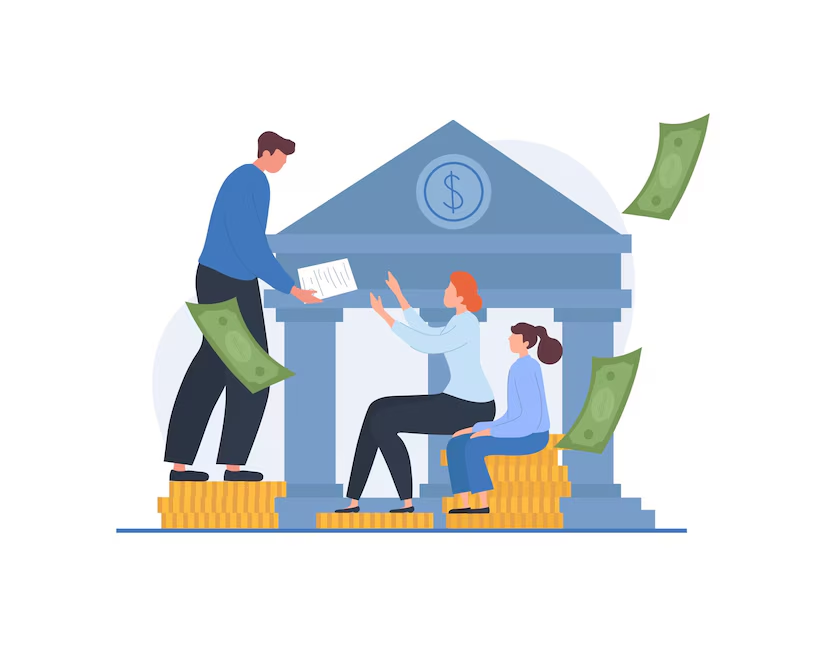 PERSONAL LOAN
IF SALARIED
KYC Documents
Salary slips for the last 6 months
IT Return along with Form 16 for the past 2 years
Bank account statements of previous 3 months that reflects your salary credits and other income
Employment certificate from current employer

IF SELF EMPLOYED
Financial statements that include Balance Sheet and Profit and Loss Statement
IT Returns for the last 2 years
Proof of continuity of business income such as Bank Account Statement
Evidence of doing business like GST Registration
HOME LOAN
PROPERTY DOCUMENTS:

Copies of all property documents that can establish the chain of ownership for the past 30 years.
Encumbrance certificate for 30 years
Property tax paid receipt in case you reside in the property being mortgaged (usually when you apply for Home Loan Balance Transfer).

Income Proof 

IF SALARIED
KYC Documents & Address Proof
Salary slips for the last 6 months
IT Return along with Form 16 for the past 2 years
Bank account statements of previous 3 months that reflects your salary credits and other income
Employment certificate from current employer

IF SELF EMPLOYED
Financial statements that include Balance Sheet and Profit and Loss Statement
IT Returns for the last 2 years
Proof of continuity of business income such as Bank Account Statement
Evidence of doing business like GST Registration
BUSINESS LOAN
The following are the common documents required for a Business Loan:
Proof of address of the promoters: Aadhaar Card, Voter's ID Card, Driving License, Utility Bills, etc.
Photo ID proof of the promoters: PAN Card, Passport, Voter's ID Card, Driving License, etc.
Proof of business: GST Registration, Trade License, Registration under Shop Act, Drug Licence, etc.
Income proof: Balance Sheet and Profit & Loss Account audited by an Auditor with Auditor's report.
Other documents:
Partnership Deed in the case of Partnership Firm.
Articles of Association, Memorandum of Association, and Board Resolution as per the format provided by the lender in the case of a Company.
PAN Card of Partnership Firm/Company.
National and State Permit if finance is availed for a commercial vehicle.
How to Improve CIBIL Score?
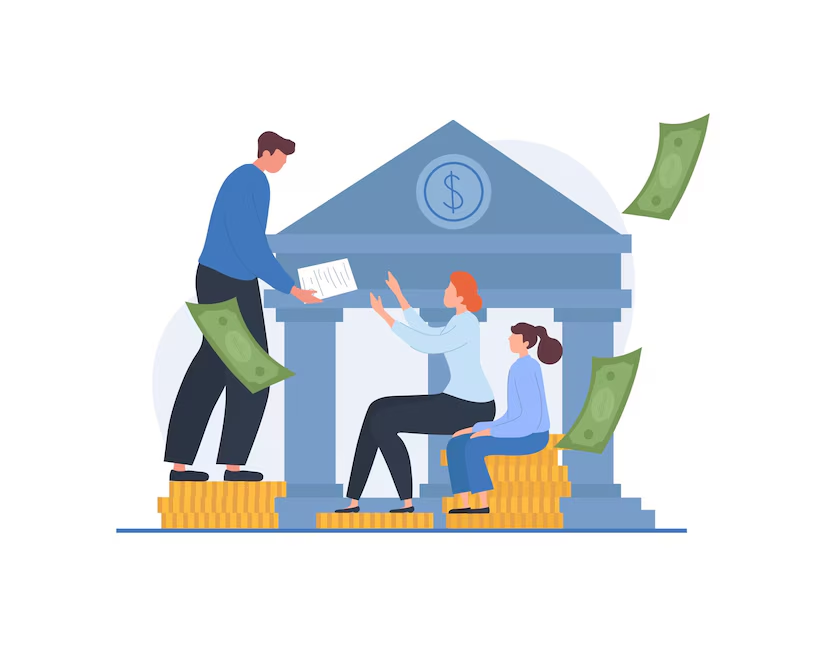 How to get a high business loan eligibility?
Prepare a business charter containing the details of your business plans for the next few years.

Be aware of the credit score of the promoters as well as the company before approaching the lender.

Decide the quantum as knowing the right quantum of loan is also a mandatory requirement.

Do a bit of market research to understand the various options available for Business Loans in the market.

Shortlist the options that suit your requirement and also check for the interest rates and other associated charges for the loan.

Look for the lender which does not have elaborate approval procedures.

Be aware of the documents required and keep them ready before applying for the Business Loan.
How to Improve CIBIL Score?
Your CIBIL score is extremely important solely because it influences your ability to get a loan from banks. Your credit history, which includes your past credit payments and payment patterns, determines your CIBIL score. To find out how to improve CIBIL score, you must be well equipped with your credit history and all the past payments made by you.

Timely Payments
Limit Unsecured Loans
Monitor Credit Utilization, avoid high credit utilisation
Avoid Multiple Credit Enquiries
Check Credit Reports for discrepancies
Maintain Old Credit Accounts
Limit Opening New Credit Lines
Negotiate with Creditors 
Maintain a Healthy Mix
Avoid Guarantor Defaults
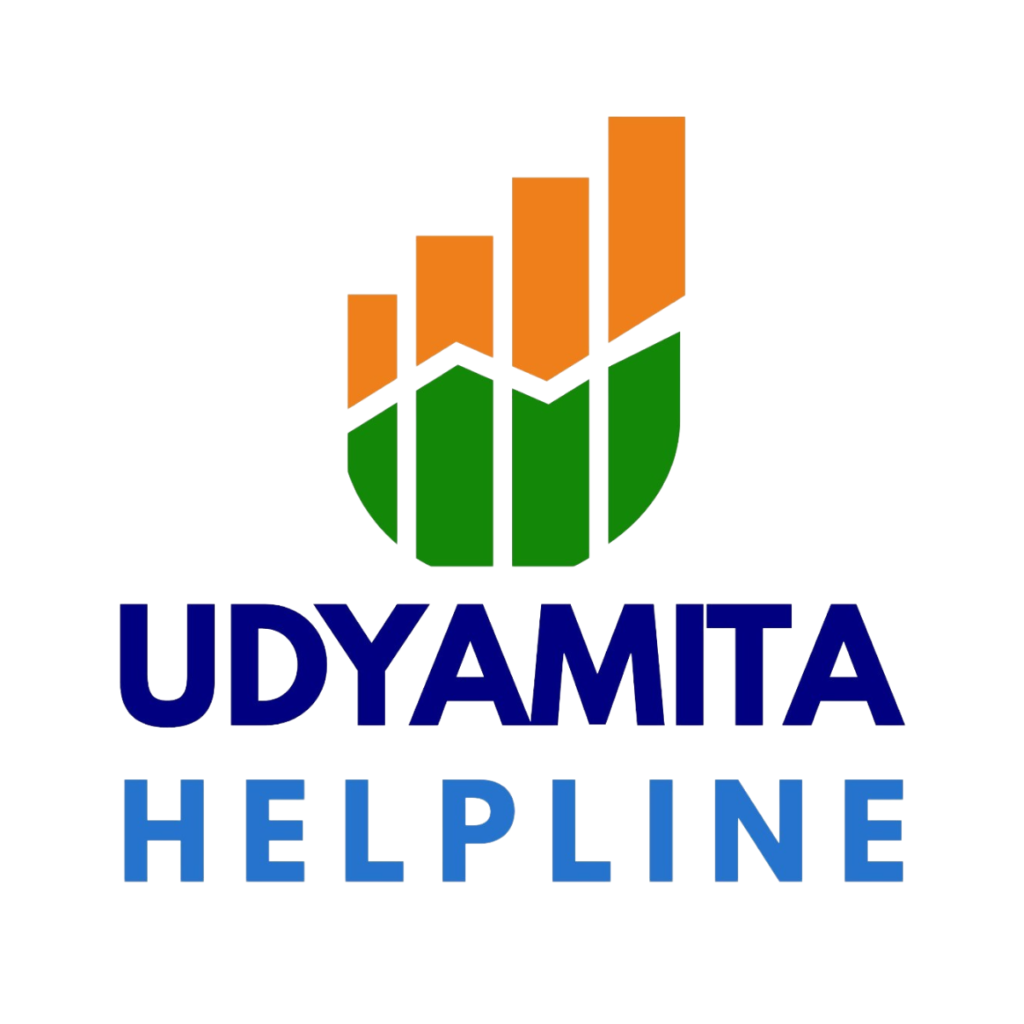 CIBIL Score Range - A Complete Guide
CIBIL Score Ranges between 300 and 900, where 300 is considered as a bad CIBIL score and 900 is considered as excellent CIBIL score. 
A CIBIL Score of 750 or above is considered as a good CIBIL score which makes it convenient for the applicant to avail loan or credit card. Lenders will consider you as a responsible borrower and an ideal candidate to take out a loan from them. Before applying for a loan, find out what a good credit score range is that you need to have.
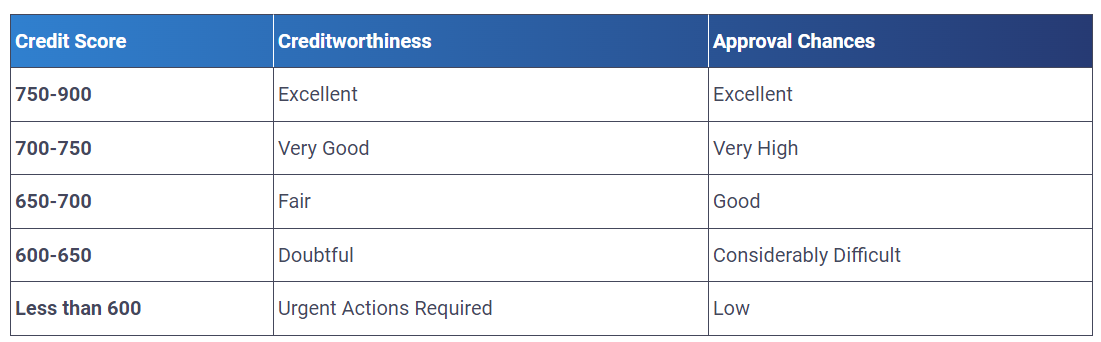 Thank you
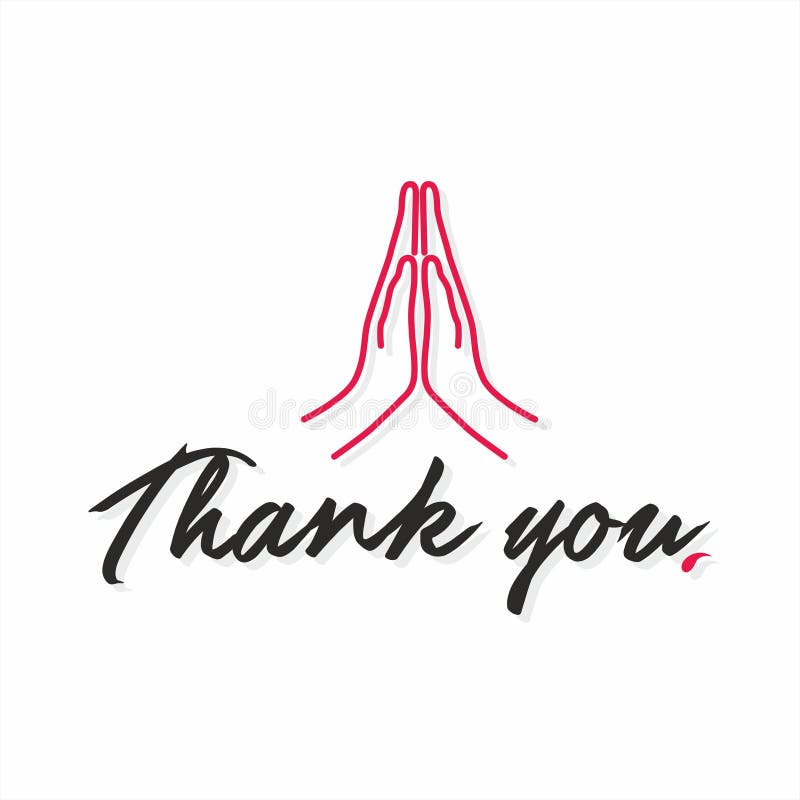